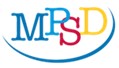 Strategic Plan Update
Community Survey update & Combined Focus Areas
October 11, 2022
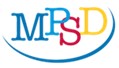 Community Survey Results
Total surveys completed: 470
How Satisfied Are You with the quality of MPSD?
4.6%
How long have you lived in the district?
During the time you have lived here, do you think of education has improved, stayed the same or declined?
Do you have any children who currently attend an mpsd school, have graduated, attend private school or are home schooled?
3.4%
1.1%
Rate how satisfied you are with how the District handles each item.
What should be MPSD's key focus areas over the next three years?
Are there any additional priority areas not listed in the previous questions that should be considered?
Challenge Advanced Students
Communication
Diversity/Inclusion
Eating Habits/Wellness
Life Skills
Less Focus on Social Movements
More Clubs (Middle School)
Personal Finance
Special Education
Staff Retention/Recognition
Student Accountability
What skills and qualities should an MPSD graduate possess?
Accountability
Communication Skills (Written and Verbal)
Critical Thinking
Confidence
Core Education Skills (Math/Reading/Math/Science)
Ethical/Moral Standards
Life Skills
Open Minded/Accepting
Productive Member of Society
Prepared for next phase of life
Respect
Responsibility
Teamwork
Time Management
World View
What are the three best qualities of MPSD schools?
Class Sizes
Communication
Course Offerings
Diversity
Extracurricular Options
Facilities
Fiscal Responsibility
Locations
Partnerships
Sense of Community
Staff/Teachers/Leadership
Support of Every Student
Tradition
Youth Apprentice/Work Study
What are three things about MPSD schools that you would change?
Class Sizes
Communication: More, Improved
Discipline/Bullying
Enforce Dress Code
Focus on Academic Achievement
Facilities Upgrades
Funding
More Emotional, Behavioral & Support Staff
Politics Out of Classroom and Board
Respect and Accountability
Staff Retention/Recruitment/Morale
Standards Based Grading
Standardization Across Schools
Teach Life Skills
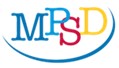 Total survey results
Total surveys completed: 673
Responses by Role
What should be MPSD's key focus areas over the next three years?
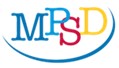 Draft pillars
Pillar 1: Student success
Reach, challenge and prepare every student for success, through academic capacity and self-awareness, for success in school and life.
State report card performance & proficiency in core subjects
Real world learning linking knowledge and practice to the student’s future (further academic or trade education or enter work force)
Partnerships, Youth Apprentice Program, College Credit Programs, etc.
Social, Emotional and Physical & Mental Wellness
Continuous Improvement and Growth for Each Student
Independence, critical thinking & problem solving
Programs to support successful learning for students at all levels
Curriculum
Grading Scales
Pillar 2: student culture
Foster a responsible, caring and inclusive culture that prepares students for a positive and productive life through development of interpersonal skills and a commitment to the community.
Culture of Success
Discipline, Code of Conduct, Behavior, Attendance
High Expectations & Accountability
Respect
Recognition/Reward Excellence
Student Belonging and Well Being
Diversity and Inclusion
Community Partnerships
Co-Curricular Opportunities
Pillar 3: workforce engagement
Hire Permanent Superintendent
Retention and Recruitment Strategies (Employer of Choice)
Professional Growth: Strengthen Employees Belonging and Impact
Investment in Ongoing Education (i.e., building skillset)
Encourage Innovation
Competitive Compensation & Benefits
Collaboration, Team Building and Respect at all levels
Capacity (Meetings, Prep Time, etc.)
Two Way Communication (Listening and Engagement)
Recruit, develop, support, and retain effective educators, staff and school leaders through investment in all employees, encouraging innovation, and celebrating success.
Pillar 4: infrastructure & funding
Champion the needs of MPSD and be responsible stewards of the public’s investment.
Facilities – current state, life expectancy, future
Safety and Security
Develop 5-year capital plan
Funding per Student (i.e., Operational Expenses)
Resource Stewardship/Finances
Pillar 5: stakeholder relationships
Produce meaningful communication, foster collaboration, and develop relationships with all stakeholders to build trust across the school community.
Timely, Professional and Two-Way Communication
Parent Engagement
Build Strong Relationships and Trust Across School Community
Transparency
Improve website and technology
Public meetings and input
Next steps
Listening Sessions:
Principals and Associate Principals: 10/12/2022
Superintendent Direct Reports: TBD
Teachers & Staff: TBD, 3-4 Sessions Total
Draft Action Items and Present to BOE @ 12/13/2022 Meeting
Finalized Plan and Present for Approval @ 1/10/2023 Meeting